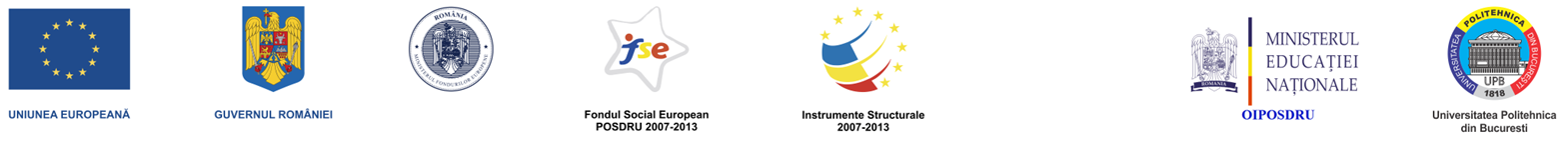 Programul Operaţional Sectorial pentru Dezvoltarea Resurselor Umane 2007 – 2013
Investește în oameni !
„Laborator de sisteme inteligente pentru transporturi în vederea creșterii calității și testării în învățământul superior românesc”
POSDRU/156/1.2/G/141228
Obiectivele proiectului
Sl.dr.ing. Florin Nemtanu
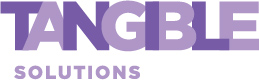 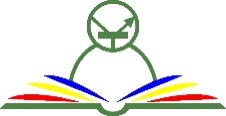 Continut
Obiective generale
Obiective specifice
Discutii
Obiectivele generale ale proiectului
Obiectivul general al proiectului: Cresterea nivelului de educatie si formare continua a studentilor prin dezvoltarea laboratorului de cercetare – testare aplicativa in transporturi
Obiectivul general al proiectului se adreseaza in mod direct obiectivului general al POSDRU: „Dezvoltarea capitalului uman si cresterea competitivitatii, prin corelarea educatiei si invatarii pe tot parcursul vietii cu piata muncii si asigurarea de oportunitati sporite pentru participarea viitoare pe o piata a muncii moderna, flexibila si inclusiva”
Obiectivele generale ale proiectului
Prin promovarea unor activitati aplicative ce vin sa sprijine studentii in procesul de adaptare si acumulare cunostinte in stransa concordanta cu cerintele pietei muncii. 
Dezvoltarea unor aplicatii practice de laborator contribuie la dezvoltarea competentelor acumulate de studenti pe parcursul studiilor universitare, vor completa curricula teoretica universitara si vor oferi studentilor oportunitati sporite pe piata muncii inca de la finalizarea studiilor universitare.
Obiectivele generale ale proiectului
Pe termen lung prezentul proiect va produce efecte pozitive atat pentru mediul universitar prin cresterea adaptabilitatii si corelarii curriculei universitare cu cerintele existente pe piata muncii cat si la nivelul studentilor prin crearea unor competente practice necesare in orientarea pe piata muncii si accesarea unui loc de munca potrivit cu abilitatile si cunostintele acumulate.
Obiectivele specifice ale proiectului
OS1: imbunatatirea curriculei educationale traditionale prin dezvoltarea unui laborator practic de cercetare si testare aplicativa 
OS2: dezvoltarea competentelor si cunostintelor practice pentru studentii din ciclul universitar si de masterat 
OS3: cresterea accesului studentilor pe piata muncii
Obiectivele specifice ale proiectului
OS1: imbunatatirea curriculei educationale traditionale prin dezvoltarea unui laborator practic de cercetare si testare aplicativa 
OS2: dezvoltarea competentelor si cunostintelor practice pentru studentii din ciclul universitar si de masterat 
OS3: cresterea accesului studentilor pe piata muncii
Obiectivele specifice ale proiectului
OS1: imbunatatirea curriculei educationale traditionale prin dezvoltarea unui laborator practic de cercetare si testare aplicativa 
OS2: dezvoltarea competentelor si cunostintelor practice pentru studentii din ciclul universitar si de masterat 
OS3: cresterea accesului studentilor pe piata muncii
Detalierea obiectivelor specifice
Prin prezentul proiect ne propunem realizarea unui laborator de cercetare-testare aplicativa in care vor fi simulate conditii reale din automatizari industriale in transporturi.
In cadrul laboratorului studentii vor interactiona cu un sistem de interpretare date captate de la senzori, vor putea sa isi dezvolte capacitatea de analiza si luare decizii, isi vor dezvolta aptitudinile de lucru cu senzorii, cu camerele video de identificare vehicule, cu modalitati de cantarire camioane aflate in mers, cu senzori meteo si modalitati de avertizare a participantilor la trafic.
Detalierea obiectivelor specifice
Prin intermediul laboratorului de cercetare – testare studentii si masteranzii din cadrul facultatii de profil vor avea la dispozitie intreg instrumentarul necesar pentru dezvoltarea abilitatilor si competentelor cerute pe piata muncii in prezent de catre angajatori.
Utilizarea platformelor de testare din laborator vor oferi studentilor sansa de a testa instrumente reale utilizate pe piata de profil, sub coordonarea personalului didactic, astfel avand posibilitatea chiar din timpul studiilor universitare sa isi formeze competente si abilitati cerute de angajatori.
Detalierea obiectivelor specifice
Cadrele universitare participante in cadrul proiectului vor obtine certificarea internationala necesara pentru utilizarea echipamentelor, avand posibilitatea ulterior sa instruiasca studentii si masteranzii ce doresc sa obtina certificare.
Concluzii
Proiectul raspunde obiectivului general al Axei Prioritare 1 „Dezvoltarea rutelor flexibile de învăţare pe tot parcursul vieţii şi creşterea accesului la educaţie şi formare prin furnizarea unei educaţii iniţiale şi continue moderne şi de calitate, incluzând învăţământul superior şi cercetarea” prin imbinarea educatiei traditionale universitare cu testarea aplicativa intr-un laborator de testare si simulare. 
Lipsa unor abilitati practice este principalul obstacol intampinat de proaspetii absolventi de facultate in orientarea si incadrarea pe piata muncii. 
Acumularea unor bagaj minim de experienta practica in mediul economic actual, mai ales pentru absolventii cu specific tehnic, intarzie orientarea in cariera a tinerilor si extinde perioada de adaptare la piata muncii.
Discutii
Curricula universitara
Competente
Acces la piata muncii
Va multumesc pentru atentie
Florin.nemtanu@ieee.org
Tet.pub.ro